GASSSS Participation Per Year as of 12/31/2022
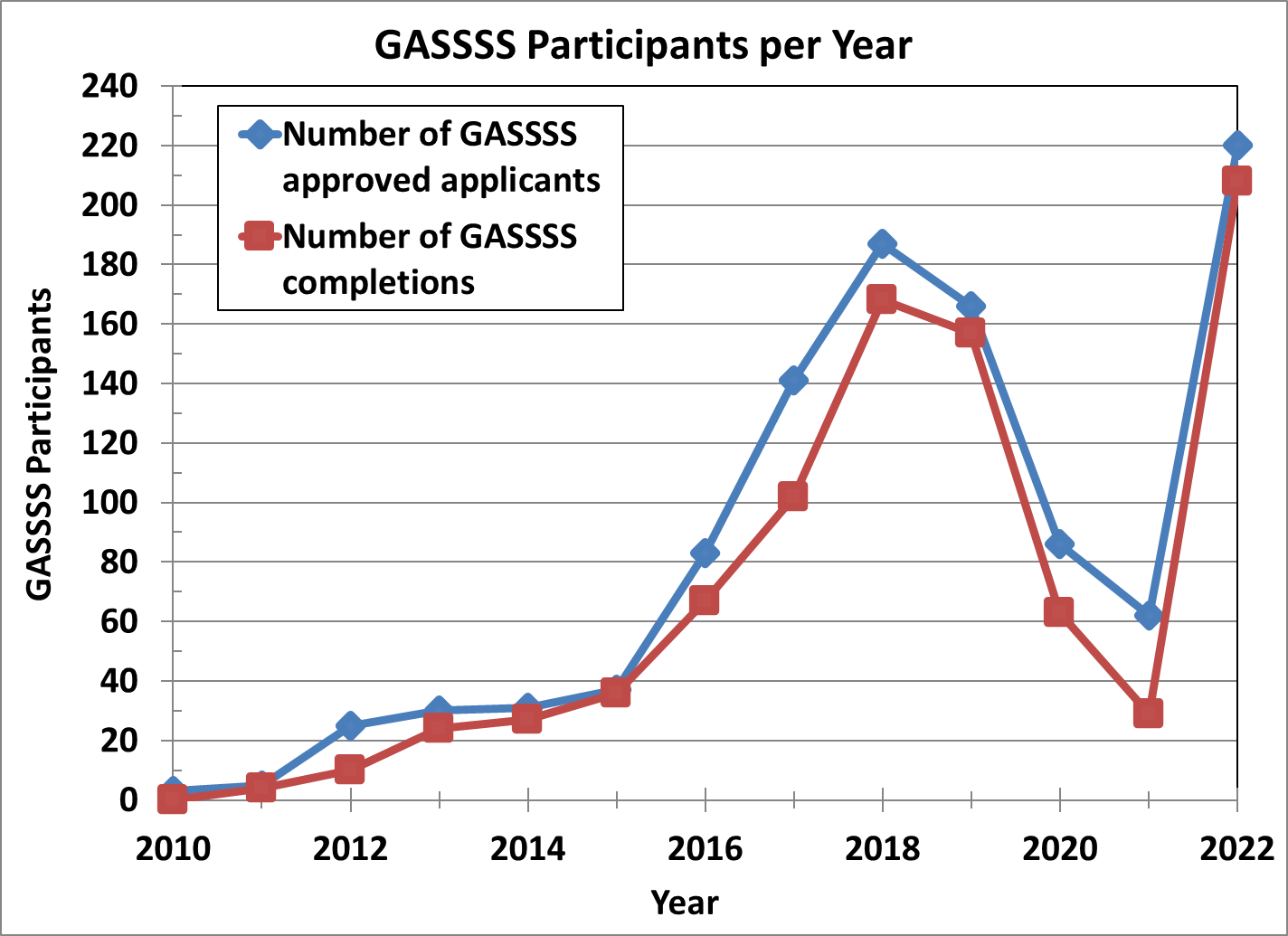 1
GASSSS Funds Spent Per Year as of 12/31/2022
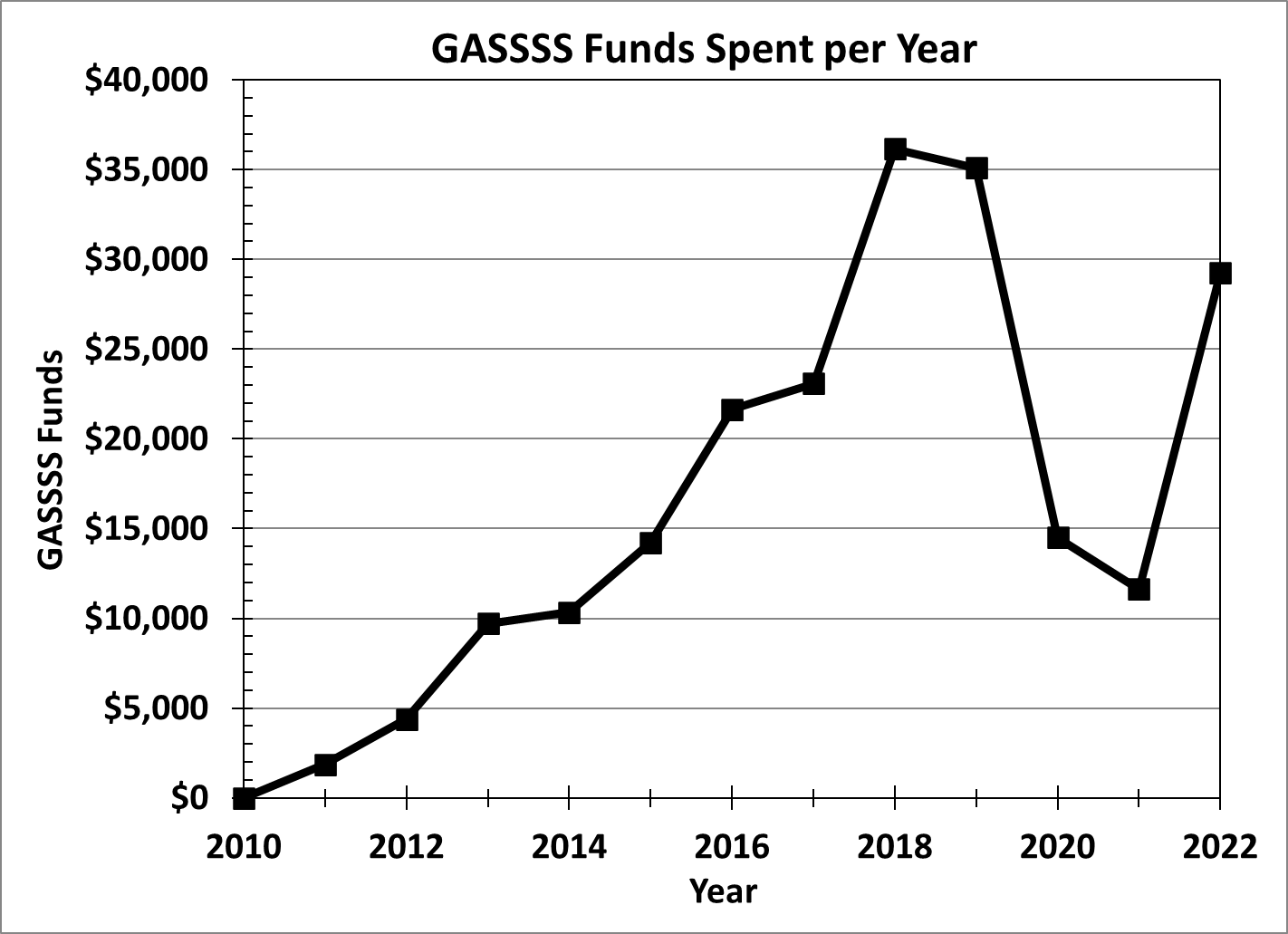 2